CHÀO MỪNG CÁC THẦY CÔ VÀ CÁC EM HỌC SINH
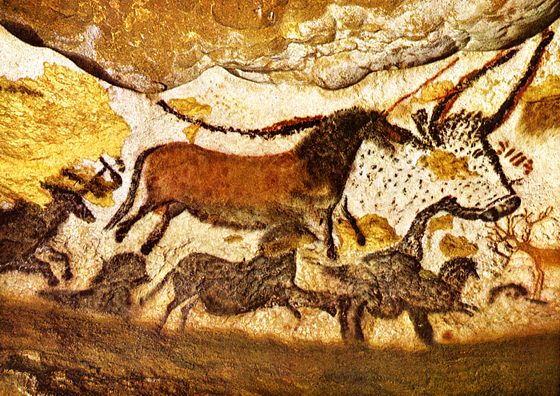 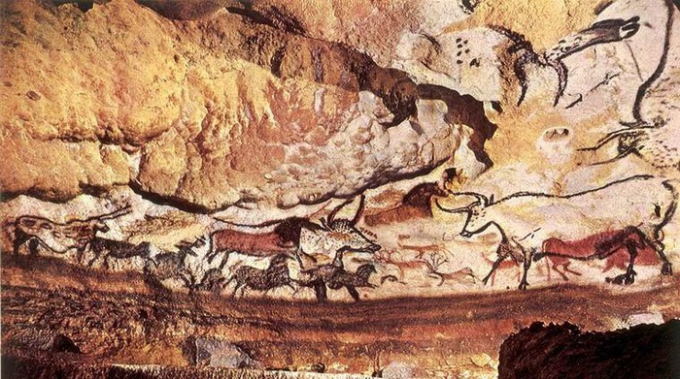 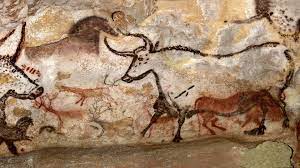 Hình vẽ động vật trong hang Lascaux (khoảng 15 000 – 10 000 năm TCN
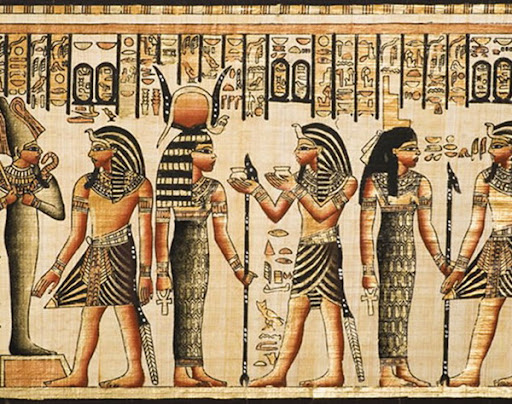 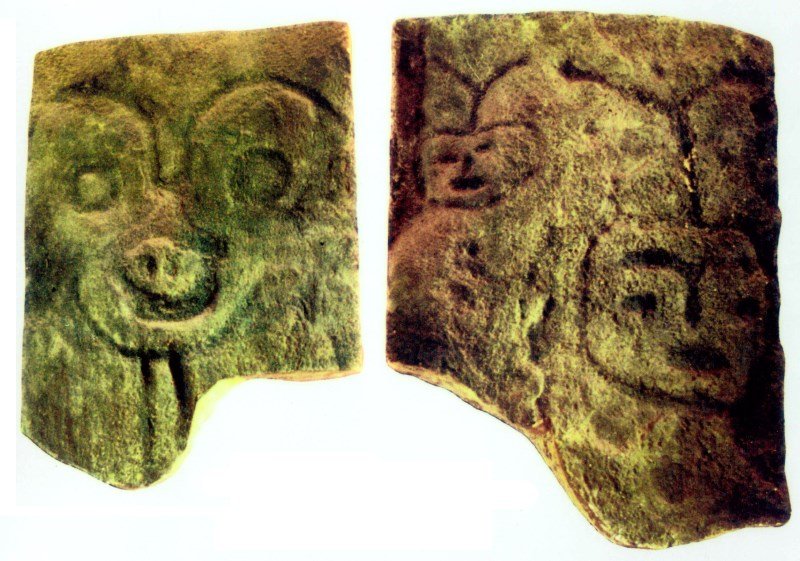 Phiên bản hình vẽ trên vách hang Đồng Nội, Hòa Bình (khoảng 10 000 năm TCN
Tranh trên tường trong nghệ thuật Ai Cập cổ đại
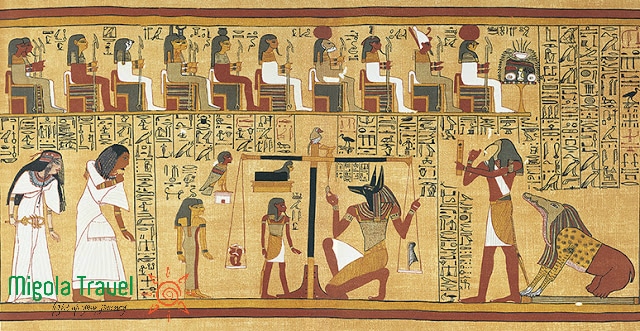 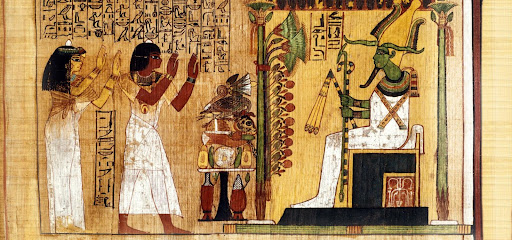 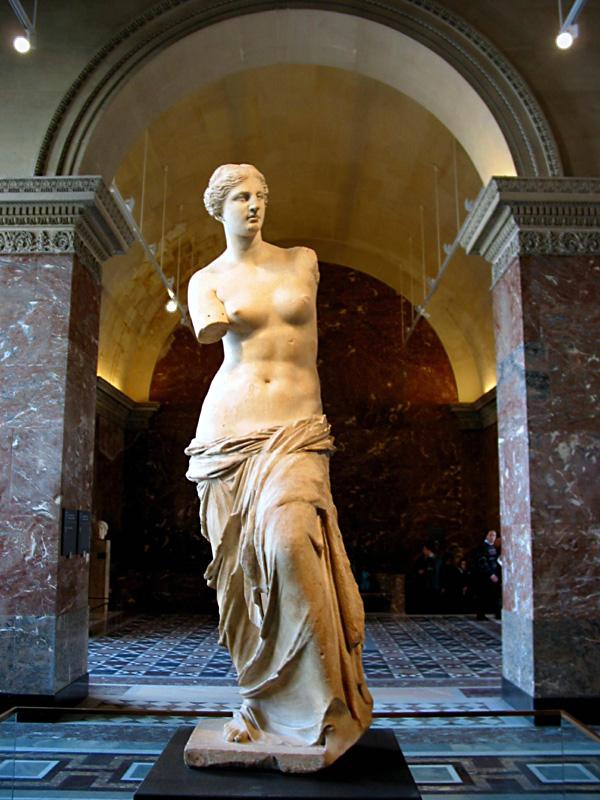 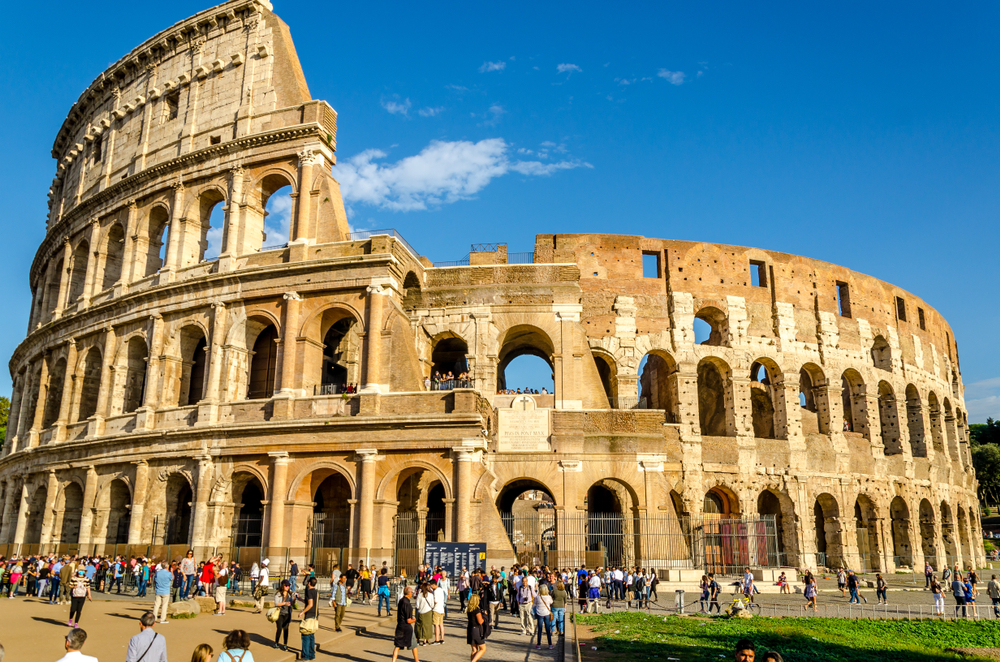 Đấu trường thời la Mã cổ đại
Tượng thần Vệ nữ thành Milo – Điêu khắc Hy Lạp cổ đại
Minh họa mô phỏng lại tạo hình của nghệ thuật Ai Cập cổ đại
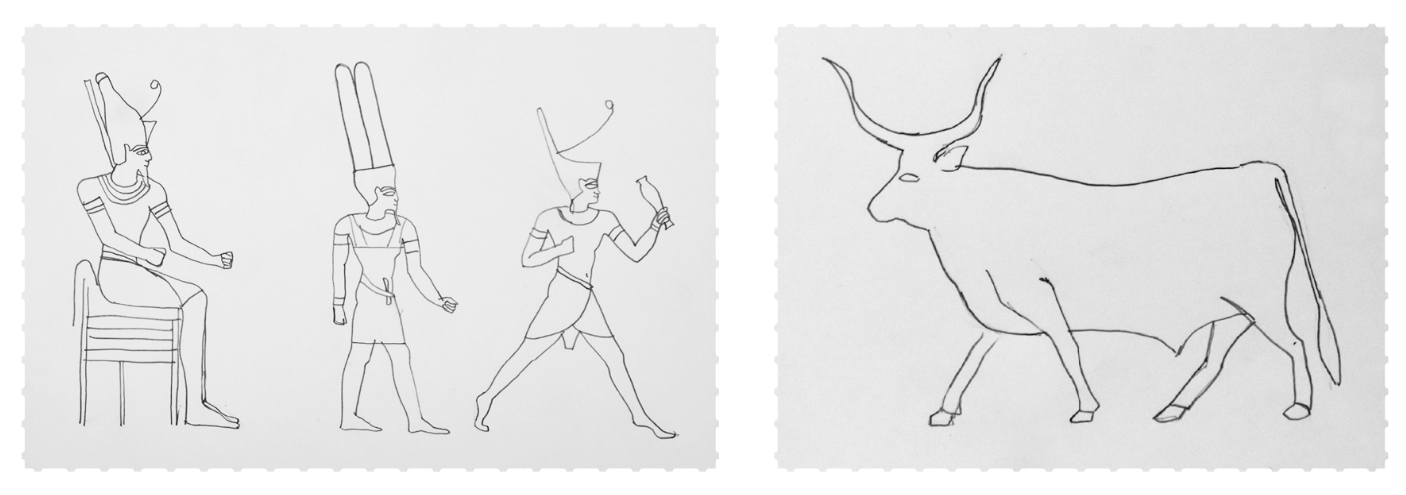 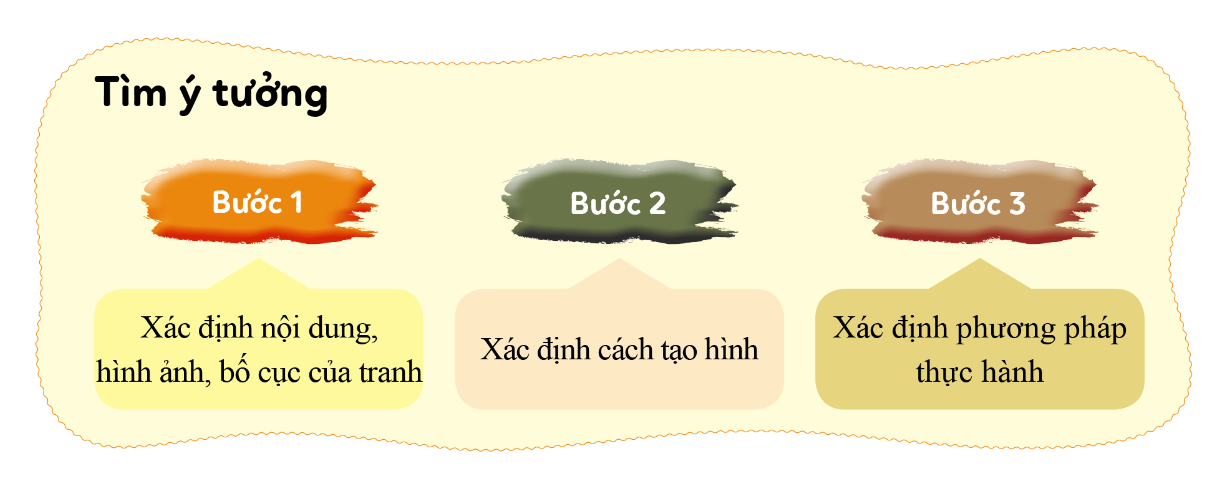 * Cách tạo hình một nhân vật theo phong cách nghệ thuật Ai Cập cổ đại
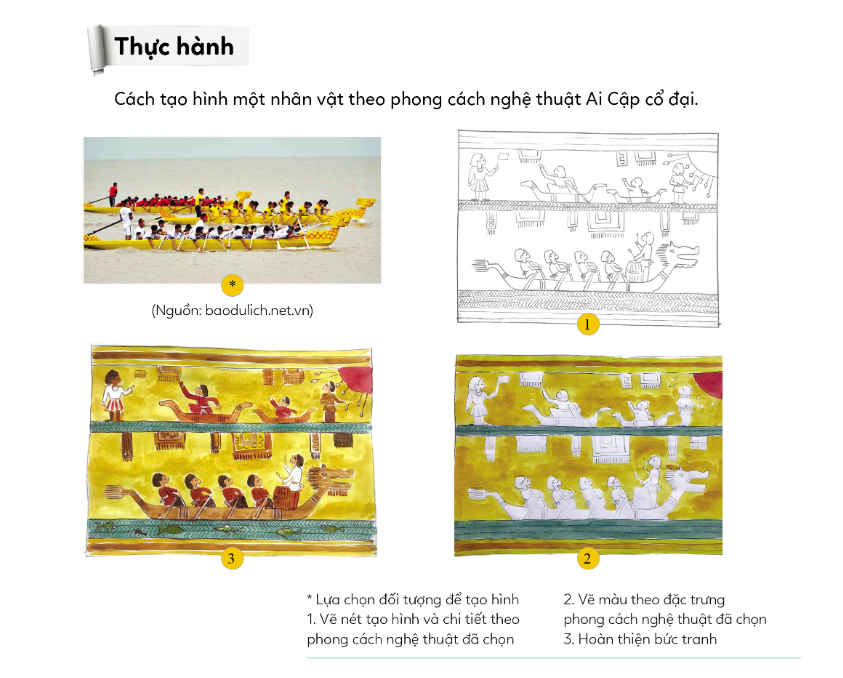 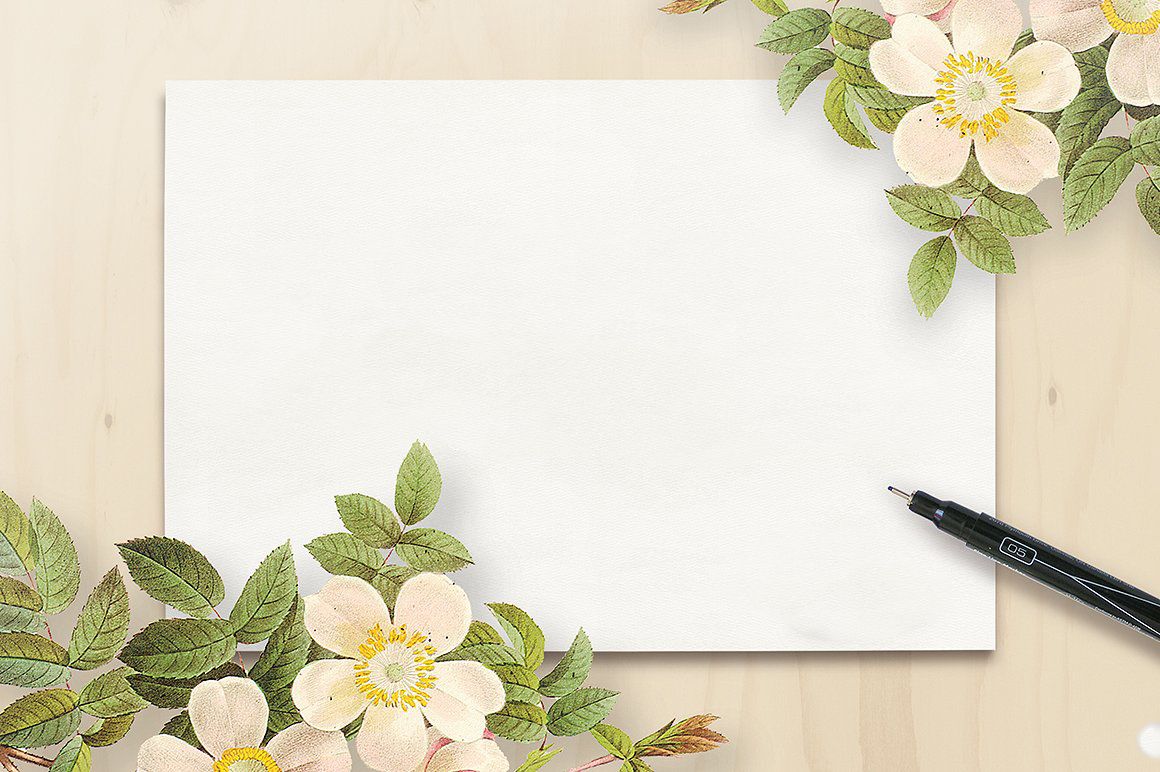 Lựa chọn đối tượng để tạo hình
Vẽ nét tạo hình và chi tiết theo phong cách nghệ thuật đã chọn
Vẽ màu theo đặc trưng phong cách nghệ thuật đã chọn
Hoàn thiện bức tranh
Một số hình ảnh vẽ theo phong cách nghệ thuật Ai cập cổ đại
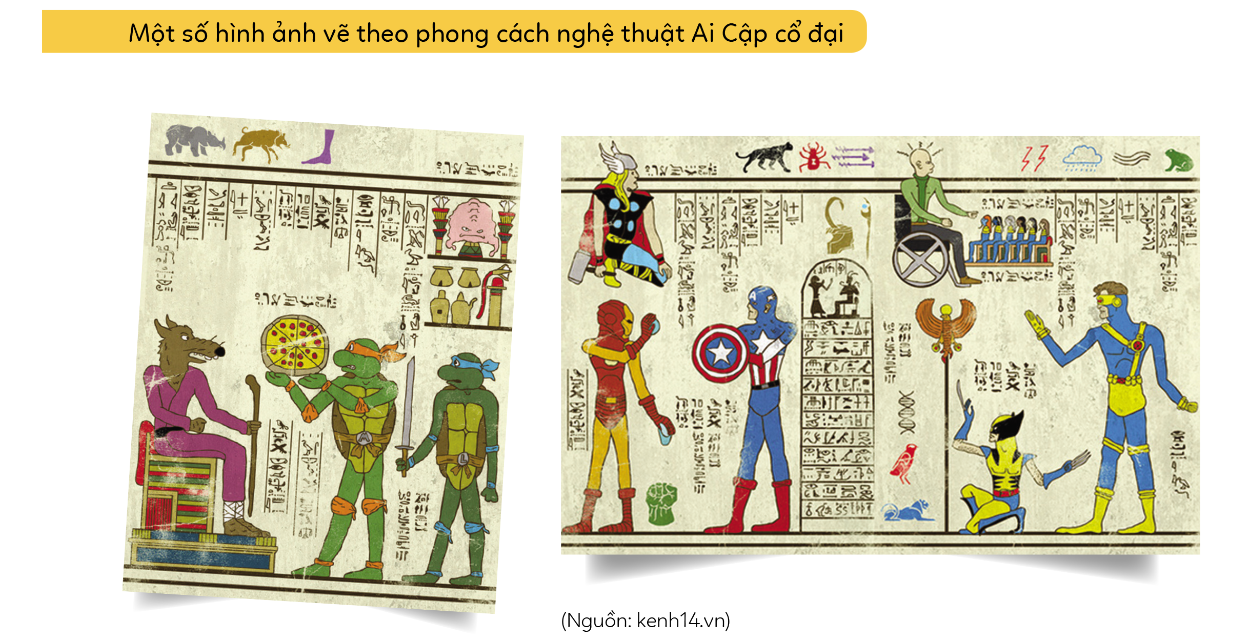 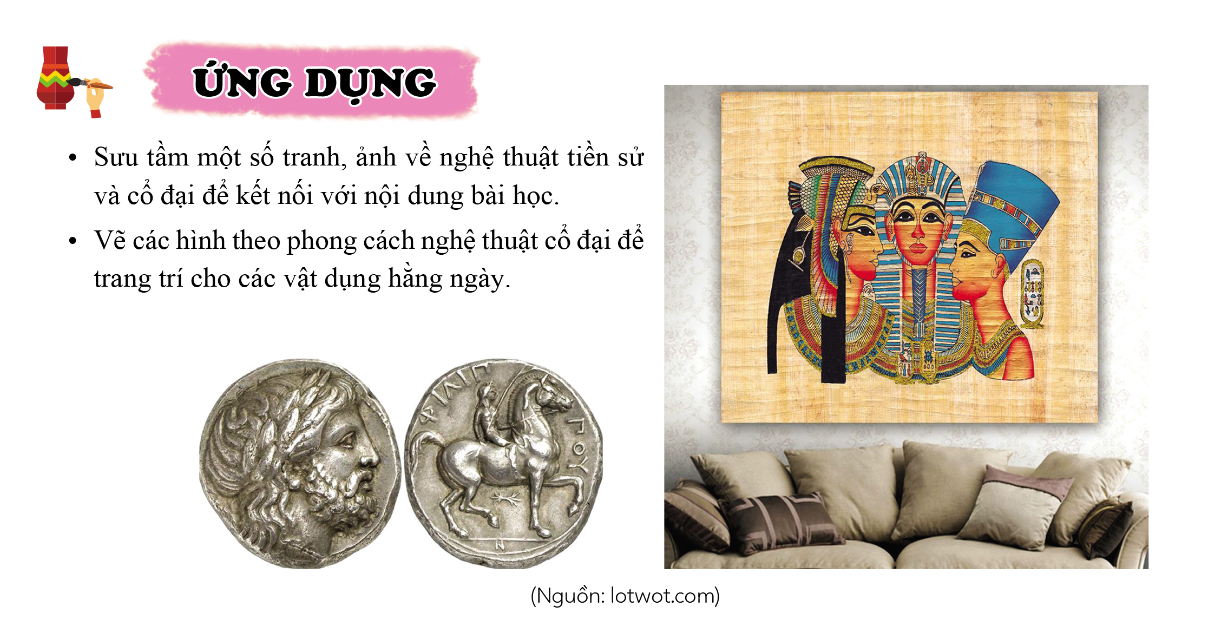 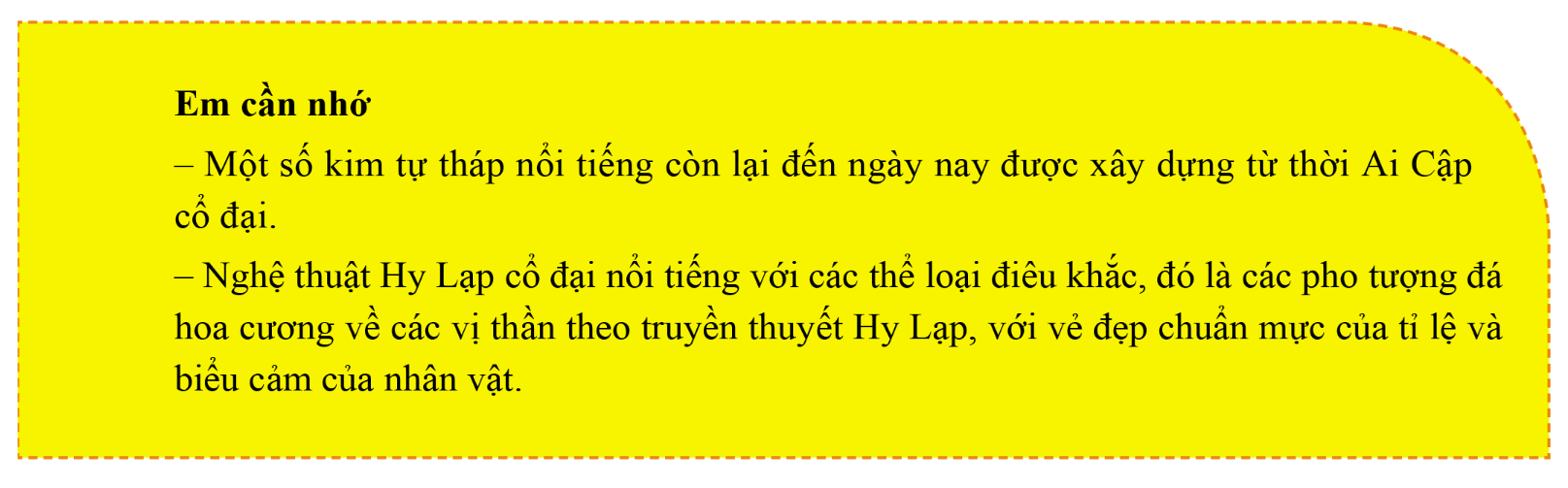